LE«SAFEGUARDING POLICIES»
Azioni di prevenzione e contrasto nei confronti del bullismo e delle molestie e abusi sessuali nello sport
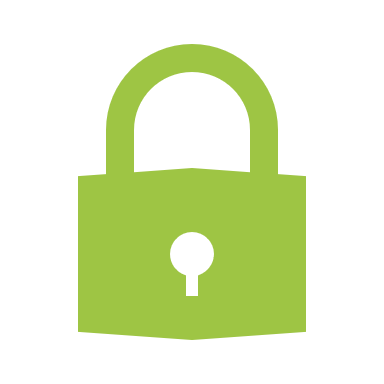 1
1. – L’ADOLESCENZA
2
PREMESSAIL PASSAGGIO DALL’INFANZIA ALL’ADOLESCENZA
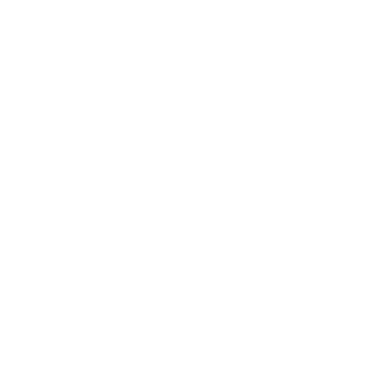 Anticamente il passaggio dall’infanzia alla condizione adulta coincideva con la pubertà ed era scandito da rituali di passaggio.

Oggi l’adolescenza, intesa come la fase centrale che segue quella di separazione dal mondo dell’infanzia e precede quella di ingresso nell'età adulta, è riconosciuta e rappresenta un tempo foriero di opportunità di sviluppo per un giovane, impegnato a rispondere alla domanda che principalmente lo attanaglia:

 “Chi sono?”
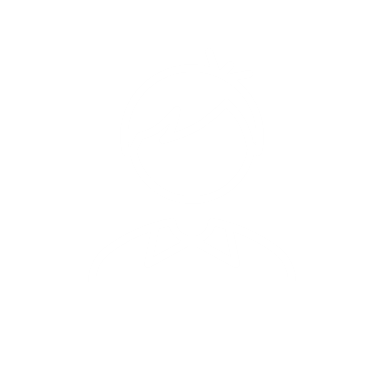 1. - L'ADOLOLESCENZA
3
1. – L’ADOLESCENZA
L’ADOLESCENZA
L’adolescente, per rispondere a questa domanda, cerca modelli di riferimento che spesso trova nel mondo dei social media e nel gruppo dei pari, correndo il rischio di doversi omologare per non sentirsi escluso. 

Imitazione e identificazione
4
1. – L’ADOLESCENZA
L’ADOLESCENZA
Tale processo di attaccamento al gruppo è amplificato, talvolta, da una crisi profonda del modello genitoriale autorevole, capace di delineare confini e regole, di agire con coerenza e di stringere alleanze con il mondo della scuola e dello sport. 
Si riscontrano fenomeni di:
overparenting e «genitori spazzaneve»
5
1. – L’ADOLESCENZA
L’ADOLESCENZALe parole-chiave
6
1. – L’ADOLESCENZA
2. – LA SOCIETÀ MODERNA
7
LA Società MODERNA
8
2. – LA SOCIETÀ MODERNA
PERICOLI
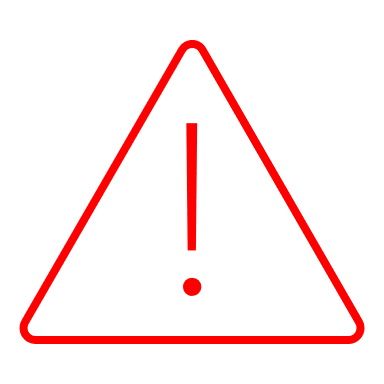 9
2. – LA SOCIETÀ MODERNA
2.1 – Pornografia
10
PORNOGRAFIA
11
2.1 – LA SOCIETÀ MODERNA/Pornografia
2.2 – Abusi e molestie sessuali
12
ABUSI SESSUALI: CARATTERISTICHE
13
2.2 – LA SOCIETÀ MODERNA/Abusi e molestie sessuali
MOLESTIE SESSUALI
14
2.2 – LA SOCIETÀ MODERNA/Abusi e molestie sessuali
2.3 – Bullismo e cyberbullismo
15
«Un comportamento bullo è un tipo di azione che mira deliberatamente a far del male o a danneggiare; spesso è persistente, talvolta dura per settimane, mesi, persino anni ed è difficile difendersi per coloro che ne sono vittime. Alla base della maggior parte dei comportamenti sopraffattori c'è un abuso di potere e un desiderio di intimidire e dominare» (Sharp e Smith, 1995).
BULLISMO E CYBERBULLISMO
16
2.3 – LA SOCIETÀ MODERNA/Bullismo e cyberbullismo
bullismo
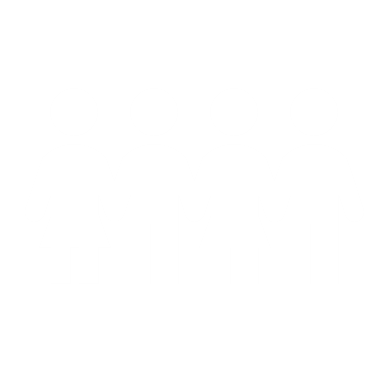 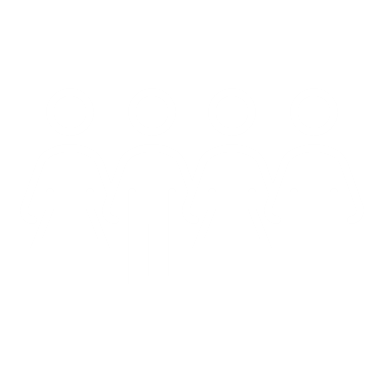 17
2.3 – LA SOCIETÀ MODERNA/Bullismo e cyberbullismo
cyberbullismo
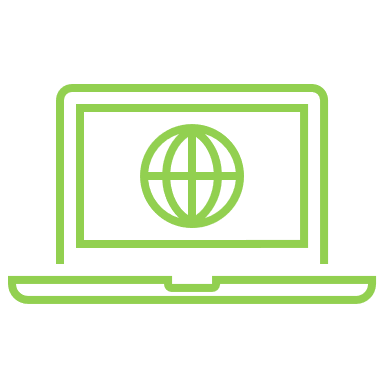 «Il cyberbullismo, in concreto, si presenta con l’atteggiamento tipico degli atti di bullismo e, quindi con manifestazioni vessatorie ed approfittamento della debolezza della vittima; ciò che cambia è l’amplificazione devastante del messaggio per effetto delle tecnologie odierne utilizzate. Si tratta di comportamenti violenti esercitati in Rete. Cambia l’ambiente e cambiano le vittime, ed il giovane autore si muoverà in assoluto anonimato; saranno frequenti comportamenti illeciti rientranti nelle minacce, ingiurie, diffamazione ma non potranno essere commessi reati che comportano fisicità.»
E’ questa la definizione data dall’Avv. Anna Livia Pennetta, nel libro “La responsabilità giuridica per atti di bullismo” (Giappichelli – 2014).
18
2.3 – LA SOCIETÀ MODERNA/Bullismo e cyberbullismo
DIFFERENZE TRA BULLISMO E CYBERBULLISMO
19
2.3 – LA SOCIETÀ MODERNA/Bullismo e cyberbullismo
CATEGORIE DI CYBERBULLISMO
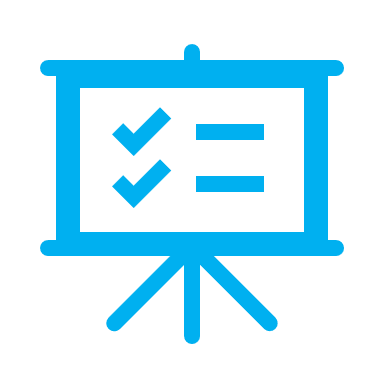 La direttrice del ‘Center for safe and responsible internet use’, l’esperta di sicurezza Nancy Willard, ha identificato le seguenti categorie nell’ambito delle quali si inseriscono i diversi comportamenti attraverso i quali vengono attuate minacce e molestie.
20
2.3 – LA SOCIETÀ MODERNA/Bullismo e cyberbullismo
CATEGORIE DI CYBERBULLISMO
21
2.3 – LA SOCIETÀ MODERNA/Bullismo e cyberbullismo
I PROTAGONISTI DEL CYBERBULLISMO
I protagonisti degli episodi di bullismo possono essere suddivisi in tre categorie:
i BULLI, che  mettono in atto le prevaricazioni;
le VITTIME, che subiscono le prepotenze;
gli SPETTATORI, che assistono passivi.

Se vengono commessi reati NON è bullismo ma attività criminale e in tal caso deve essere chiamata in causa la magistratura.
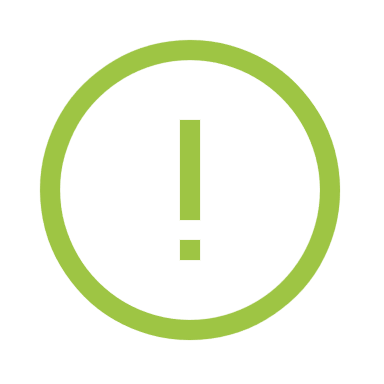 22
2.3 – LA SOCIETÀ MODERNA/Bullismo e cyberbullismo
2.4 – Disturbi del comportamento alimentare
23
DISTURBIDEL COMPORTAMENTO ALIMENTARE
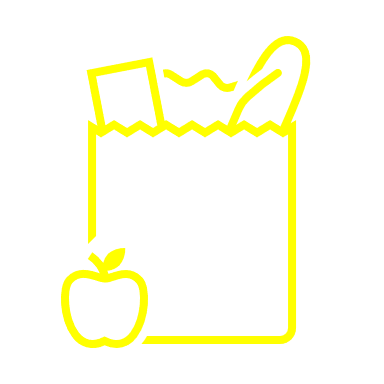 24
2.4 – LA SOCIETÀ MODERNA/Disturbi del comportamento alimentare
DISTURBIDEL COMPORTAMENTO ALIMENTARE
25
2.4 – LA SOCIETÀ MODERNA/Disturbi del comportamento alimentare
3. – IL CONTESTO NORMATIVO
26
3.1 – Il contesto normativo internazionale
27
CONTESTO NORMATIVO INTERNAZIONALE
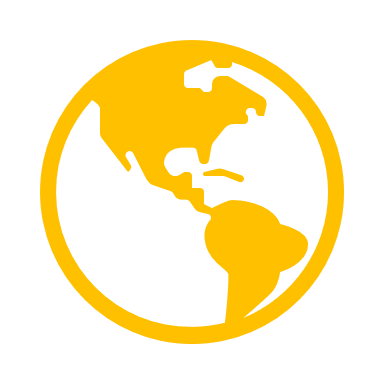 O.N.U. 1993
«Declaration on the elimination of violence against women» 

Art. 1 - violenza di genere:
 « (…) ogni atto di violenza fondato sul genere che comporti o possa comportare per la donna danno o sofferenza fisica, psicologica o sessuale, includendo la minaccia di questi atti, coercizioni o privazioni arbitrarie della libertà, che avvengano nel corso della vita pubblica o privata»
28
3.1 – IL CONTESTO NORMATIVO/Il contesto normativo internazionale
3.2 – Il contesto normativo europeo
29
DIRETTIVA 2012/29/UE
Norme minime in materia di diritti, assistenza e protezione delle vittime di reato, per proteggerle e rafforzarne i diritti.

Risponde a tre preoccupazioni:
bassissima percentuale di condanne degli autori di reati di violenza di genere e nei confronti di minori;
necessità di protezione delle vittime dalla c.d. “violenza istituzionale” derivante dalle procedure (la c.d. vittimizzazione secondaria);
minimizzazione del ‘numero oscuro’, ovvero del numero di reati che non vengono denunciati.
CONTESTO NORMATIVO EUROPEO
30
3.2 – IL CONTESTO NORMATIVO/Il contesto normativo europeo
3.3 – Il contesto normativo penale statale
31
Legge  15 febbraio 1996, n. 66

I reati posti a tutela della libertà sessuale divengono delitti contro la libertà personale.
Prima erano classificati come delitti contro la moralità pubblica e il buon costume.
CONTESTO NORMATIVO STATALE
32
3.3 – IL CONTESTO NORMATIVO/Il contesto normativo penale statale
Evoluzione DEL CONTESTO NORMATIVO PENALE STATALE
33
3.3 – IL CONTESTO NORMATIVO/Il contesto normativo penale statale
Violenza sessuale – Art. 609 bis e ss. c.p.

Delitto contro la libertà personale
Indispensabile è il dissenso della persona offesa, espresso o tacito
Il consenso esclude la punibilità
LE SINGOLE FATTISPECIE DELITTUOSE
34
3.3 – IL CONTESTO NORMATIVO/Il contesto normativo penale statale
LE SINGOLE FATTISPECIE DELITTUOSE
35
3.3 – IL CONTESTO NORMATIVO/Il contesto normativo penale statale
LE SINGOLE FATTISPECIE DELITTUOSE
36
3.3 – IL CONTESTO NORMATIVO/Il contesto normativo penale statale
LE SINGOLE FATTISPECIE DELITTUOSE
Pene accessorie e misure di sicurezza - Art. 609nonies c.p.
Sono previste pene accessorie e/o altri effetti penali a seguito dell’intervenuta condanna o patteggiamento per i reati previsti e punti dagli artt. 609bis, ter, quater, quinquies, octies e undecies del Codice Penale

Merita  specifica menzione «l’interdizione perpetua da qualunque incarico nelle scuole di ogni ordine e grado, nonché da ogni ufficio o servizio in istituzioni o in altre strutture pubbliche o private frequentate prevalentemente da minori

Particolare importanza hanno le misure di sicurezza personali che impongono:
 eventuali restrizioni di movimento e circolazione
divieto di avvicinamento a luoghi frequentati prevalentemente da minori
 divieto a svolgere lavori che comportino contatti con minori
imposizione di notifica alle autorità di polizia della residenza e degli spostamenti
37
3.3 – IL CONTESTO NORMATIVO/Il contesto normativo penale statale
LE SINGOLE FATTISPECIE DELITTUOSE
38
3.3 – IL CONTESTO NORMATIVO/Il contesto normativo penale statale
LE SINGOLE FATTISPECIE DELITTUOSE
39
3.3 – IL CONTESTO NORMATIVO/Il contesto normativo penale statale
LE SINGOLE FATTISPECIE DELITTUOSE
40
3.3 – IL CONTESTO NORMATIVO/Il contesto normativo penale statale
Interferenze illecite nella vita privata – Art. 615bis c.p.

Punisce «Chiunque, mediante l’uso di strumenti di ripresa visiva o sonora, si procura indebitamente notizie o immagini attinenti la vita privata svolgentesi nei luoghi indicati nell’art. 614», ovvero chiunque «rivela o diffonde, mediante qualsiasi mezzo di informazione al pubblico, le notizie o le immagini ottenute nei modi indicati nella prima parte dell’articolo.»

È un reato comune, perseguibile a querela, salvo eccezioni legate alla figura dell’agente

La finalità è quella di reprimere le invasioni della sfera privata delle persone, purché tale invasione risulti gratuita, arbitraria e ingiustificata.
LE SINGOLE FATTISPECIE DELITTUOSE
41
3.3 – ILCONTESTO NORMATIVO/Il contesto normativo penale statale
LE SINGOLE FATTISPECIE DELITTUOSE
42
3.3 – IL CONTESTO NORMATIVO/Il contesto normativo penale statale
LE SINGOLE FATTISPECIE DELITTUOSE
43
3.3 – IL CONTESTO NORMATIVO/Il contesto normativo penale statale
Pornografia virtuale – Art. 600quater.1 c.p.

Punisce le condotte aventi ad oggetto materiale pornografico costituito da immagini virtuali riproducenti  minore di 18 anni, anche attraverso la tecnica del montaggio.
LE SINGOLE FATTISPECIE DELITTUOSE
44
3.3 – IL CONTESTO NORMATIVO/Il contesto normativo penale statale
LE SINGOLE FATTISPECIE DELITTUOSE
45
3.3 – IL CONTESTO NORMATIVO/Il contesto normativo penale statale
3.3.1 – Bullismo e cyberbullismo
46
REPRESSIONE E PREVENZIONE DELBULLISMOE DEL CYBERBULLISMO
47
3.3.1 – IL CONTESTO NORMATIVO/IL CONTESTO NORMATIVO STATALE/Bullismo e cyberbullismo
REPRESSIONE E PREVENZIONE DEL BULLISMO E DEL CYBERBULLISMO
48
3.3.1 – IL CONTESTO NORMATIVO/IL CONTESTO NORMATIVO STATALE/Bullismo e cyberbullismo
REPRESSIONE E PREVENZIONE DEL BULLISMO E DEL CYBERBULLISMO
49
3.3.1 – IL CONTESTO NORMATIVO/IL CONTESTO NORMATIVO STATALE/Bullismo e cyberbullismo
4. – IL MONDO DELLO SPORT
50
… e nello Sport?
Ambiente sportivo a rischio perché contraddistinto da peculiarità potenzialmente capaci di incentivare il verificarsi di comportamenti abusivi o molesti nei confronti dei giovani atleti
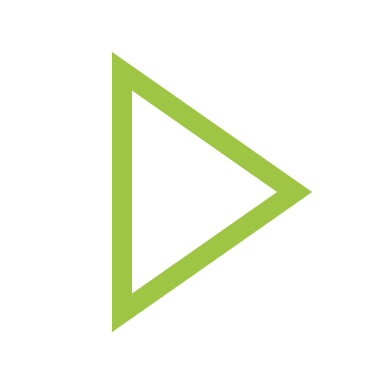 51
4. – IL MONDO DELLO SPORT
IL RUOLO DELLO SPORT
52
4. – IL MONDO DELLO SPORT
OBIETTIVI
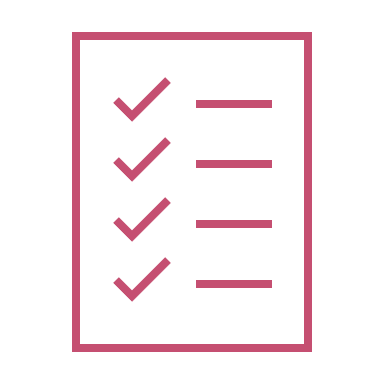 Rete di sostegno non solo da parte della  famiglia e della scuola, ma anche delle istituzioni sportive per creare e mantenere modelli di riferimento sani
Definizione dei ruoli
No delega del proprio ruolo ad altri
Necessità di inquadrare i pericoli e il quadro di riferimento
Offrire soluzioni
53
4. – IL MONDO DELLO SPORT
Fattori di potenziale rischio NELLO SPORT(1/2)
54
4. – IL MONDO DELLO SPORT
FATTORI DI POTENZIALE RISCHIO NELLO SPORT(2/2)
55
4. – IL MONDO DELLO SPORT
Sulla base dei dati pubblicati dalla Procura Generale dello Sport presso il CONI, aggiornati al 31 dicembre 2022, nell’arco temporale 2014-2022 si segnalano n. 127 procedimenti disciplinari avviati, definiti o in corso in tema di violazioni attinenti la sfera sessuale: 12 iscritti nel 2014, 10 nel 2015, 8 nel 2016, 15 nel 2017, 19 nel 2018, 21 nel 2019, 11 nel 2020, 10 nel 2021 e 21 nel 2022.
LACASISTICA DEGLIABUSI sessuali
56
4. – IL MONDO DELLO SPORT
LA CASISTICA DEGLI ABUSI  sessuali-GRAFICO per fsn/dsa(2014-2022)
57
4. – IL MONDO DELLO SPORT
LE MODALITÀ DI ATTUAZIONE DELLE CONDOTTE abusive
Si rilevano tre principali modalità di realizzazione delle condotte abusive, riconducibili alla peculiarità della pratica sportiva:
abusi commessi nei luoghi direttamente preposti all’esercizio delle diverse discipline;
condotte poste in essere sfruttando quelle circostanze di totale affidamento dei minori agli adulti di riferimento in occasione di spostamenti o trasferte;
condotte derivanti da un rapporto di fiducia e assidua frequentazione, poste in essere direttamente presso le abitazioni, gli uffici o altri spazi privati nella disponibilità dei soggetti agenti.
58
4. – IL MONDO DELLO SPORT
4.1 – Le strategie difensive
59
LE STRATEGIE DIFENSIVE
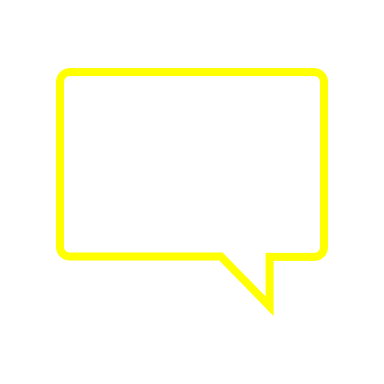 Le strategie difensive adottate dagli imputati per ipotesi di abuso sessuale ai danni degli atleti, generalmente minori, forniscono un spaccato interessante, evidenziando le peculiarità della fattispecie
60
4.1 – IL MONDO DELLO SPORT/Le strategie difensive
LE STRATEGIE DIFENSIVE
La contestazione dell’attendibilità delle persone offese

Si tratta di una strategia posta in essere soprattutto in caso di vittime minorenni

In genere, i minori sono gli unici testimoni degli abusi e, in quanto tali, le loro dichiarazioni di solito scontano un surplus di circospezione.

Le principali strategie di difesa di fronte alle dichiarazioni dei minori abusati concernono:
l’attendibilità intrinseca degli stessi; 
la frammentarietà e le incertezze nell’esposizione; 
le divergenze rispetto alle affermazioni operate in un momento successivo alla prima rivelazione e alle testimonianze di altre persone offese o soggetti terzi;
la riconosciuta falsità di parte delle accuse e il rischio di fenomeni di contaminazione dell’informazione, tali da ingenerare suggestioni e influenze reciproche.
61
4.1 – IL MONDO DELLO SPORT/Le strategie difensive
LE STRATEGIE DIFENSIVE
62
4.1 – IL MONDO DELLO SPORT/Le strategie difensive
LE STRATEGIE DIFENSIVE
63
4.1 – IL MONDO DELLO SPORT/Le strategie difensive
LE STRATEGIE DIFENSIVE
64
4.1 – IL MONDO DELLO SPORT/Le strategie difensive
LE STRATEGIE DIFENSIVE
65
4.1 – IL MONDO DELLO SPORT/Le strategie difensive
L’USO DEGLI STRUMENTI INFORMATICI
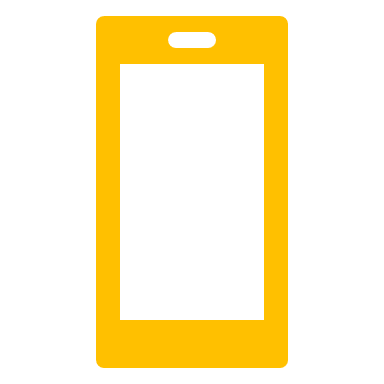 Le asserite “relazioni sentimentali”, invocate a volte nelle strategie difensive degli accusati di abusi sessuali, sono sovente accompagnate da “assidui rapporti tramite mezzi di comunicazione telematici, in particolare tramite strumenti di videoscrittura”, che consentono di coltivare un rapporto informale con l’atleta e di insinuarsi gradualmente in tutti gli aspetti della sua vita.
66
4.1 – IL MONDO DELLO SPORT/Le strategie difensive
4.2 – La giurisprudenza
67
LA GIURISPRUDENZA
(Cass. Pen., sez. III, sentenza n.15433/2018)
«Non potrà certamente escludersi la rilevanza penale di una condotta consistente nel compimento di atti sessuali in danno di soggetti che – vuoi per limiti legati ad un’età estremamente infantile, vuoi per limiti legati a fattori nosologici, siano essi fisici ovvero psichici – non siano in grado di apprezzare la invasività e la violenza degli atti in questione», altrimenti si escluderebbe la commissione di qualsiasi reato ogniqualvolta il soggetto portatore dell’interesse leso non avesse la consapevolezza dell’avvenuta lesione».

Si tratta di un caso relativo ad un allenatore di calcio, nel quale è emerso che «le giovani persone offese, chiaramente in ciò influenzate sia dal rapporto di fiducia  che le legava al loro “allenatore”, sia dalla ingenuità connessa alla loro età ancora preadolescenziale, in prima battuta, sebbene avessero avvertito un certo disagio derivante dai comportamenti del P., non ne avevano colto la indubbia oggettiva connotazione sessuale, dimostrata anche dall’insinuante quesito che il P. rivolgeva alle persone offese in merito al fatto se essi provassero o meno piacere da quanto lui faceva su di loro».
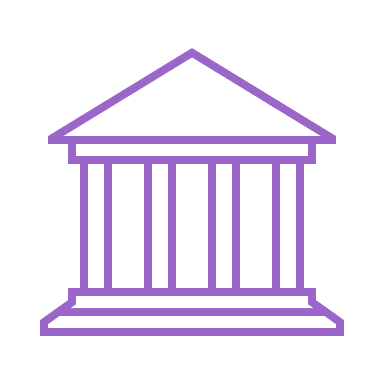 68
4.2 – IL MONDO DELLO SPORT/La giurisprudenza
LA GIURISPRUDENZA
(Cass. Pen., sez. III, sentenza n.32235/2007)
Non può negarsi che quando il rapporto «è qualificato da un elevato differenziale di potere...[la] vittima non è in grado di aderire perché convinta a farlo, ma soggiace al volere del soggetto attivo in quanto è ridotta a mero strumento di soddisfazione delle sue voglie.»
69
4.2 – IL MONDO DELLO SPORT/La giurisprudenza
LA GIURISPRUDENZA
(Cass. Pen., sez. III, sentenza n.13599/2015; Cass. Pen., sez. III, sentenza n.31356/2017 Cass. Pen., sez. III, sentenza n.5986/2013)

Molestie sessuali non connotate da violenza e costrizione non possono «dirsi immuni da intimidazione psicologica...[ove l’imputato sia] ben consapevole di esse riuscito a inculcare nelle vittime la convinzione che il loro futuro sportivo dipendesse da lui...e che le stesse si sarebbero  sottomesse al suo volere nel timore di perdere quelle occasioni di gioco, che erano prioritarie nella graduatoria dei loro obiettivi adolescenziali», ben potendo il consenso essere «maliziosamente carpito ed indotto...[facendo] leva sul rapporto maestro/allieva, che può essere particolarmente efficace». Se questo è vero nei confronti degli adolescenti minorenni, non bisogna però pensare che al compimento del diciottesimo anno la situazione cambi drasticamente, al punto da poter es ere rimessa alla totale disponibilità delle parti: è assolutamente irrealistico credere che una persona diciottenne, seguita per anni dallo stesso allenatore, smetta improvvisamente di subirne il fascino
70
4.2 – IL MONDO DELLO SPORT/La giurisprudenza
4.3 – Il contesto normativo sportivo nazionale
71
IL CONTESTO NORMATIVO SPORTIVO NAZIONALE
72
4.3 – IL MONDO DELLO SPORT/Il contesto normativo sportivo nazionale
In mancanza di una norma specifica che tipicizzi le condotte di abuso sessuale in ambito sportivo, gli addebiti per «abusi sessuali» o «molestie sessuali» vengono ricondotti alla violazione dei generici principi informatori di lealtà e correttezza (art. 2 Codice di Comportamenti Sportivo CONI)
IL CONTESTO NORMATIVO SPORTIVONAZIONALE
73
4.3 – IL MONDO DELLO SPORT/Il contesto normativo sportivo nazionale
IL CONTESTO NORMATIVO SPORTIVO NAZIONALE-L’ASSUNZIONE DELLE PROVE
74
4.3 – IL MONDO DELLO SPORT/Il contesto normativo sportivo nazionale
IL CONTESTO NORMATIVO SPORTIVO NAZIONALE - L’ASSUNZIONE DELLE PROVE
Collegio di Garanzia dello Sport, sez. unite, 10.2.2016 n. 6
È principio consolidato della giustizia sportiva che lo standard probatorio richiesto non si spinge sino all’assoluta certezza della commissione dell’illecito – certezza che, peraltro, nella maggior parte dei casi sarebbe una mera astrazione – né al superamento del ragionevole dubbio, come nel diritto penale. La sua definizione prevede che il grado di prova richiesto, per poter ritenere sussistente una violazione, deve essere comunque superiore alla semplice valutazione della probabilità, ma inferiore all’esclusione di ogni ragionevole dubbio. A tale principio vigente nell’ordinamento deve assegnarsi una portata generale, sicché deve ritenersi adeguato un grado inferiore di certezza, ottenuto sulla base di indizi gravi, precisi e concordanti, in modo tale da acquisire un ragionevole affidamento in ordine alla commissione dell’illecito (C.G.d.S., SS.UU., 2.8.2016, n. 34; 3.10.2017, n. 69; 19.12.2017, n. 93).
75
4.3 – IL MONDO DELLO SPORT/Il contesto normativo sportivo nazionale
IL CONTESTO NORMATIVO SPORTIVO NAZIONALELA TUTELA DEL MINORE
La Legge Delega sul riordino del CONI e sul professionismo sportivo dell’8 agosto 2019, n. 86, entrata in vigore il 31 agosto, dedica un apposito spazio alla tutela dei minori contro possibili abusi e molestie.

Art. 8, lett. e, prevede: «(…) obblighi e adempimenti in capo alle associazioni sportive atti a tutelare i minori e a rilevare e prevenire eventuali molestie, violenze di genere e condizioni di discriminazione previste dal codice delle pari opportunità tra uomo e donna, di cui al decreto legislativo 11 aprile 2006, n. 198, come previsto dalla Carta olimpica».
76
4.3 – IL MONDO DELLO SPORT/Il contesto normativo sportivo nazionale
IL CONTESTO NORMATIVO SPORTIVO NAZIONALE
Il D. Lgs. n. 39 del 28 febbraio 2021, attuativo dell’art. 8 della Legge Delega n. 86/2019 e recante «Semplificazione di adempimenti relativi agli organismi sportivi» si è posto (artt. 16, comma 1 e 2), tra gli altri, l’obiettivo di promuovere la redazione, da parte delle Federazioni Sportive Nazionali, delle Discipline Sportive Associate, degli Enti di Promozione Sportiva e delle Associazioni Benemerite, di linee guida, da valere a cascata per tutti i sodalizi ad esse affiliate, «(…) per la predisposizione di modelli organizzativi e di controllo dell’attività sportiva e dei codici di condotta (…)» a tutela dei minori e per la prevenzione di molestie, della violenza di genere in relazione ai fattori di rischio di discriminazioni, molestie e violenze in danno di donne e di minori, istituzionalizzando, di fatto, l’adozione di un «Codice Safeguarding».
77
4.3 – IL MONDO DELLO SPORT/Il contesto normativo sportivo nazionale
IL CONTESTO NORMATIVO SPORTIVO NAZIONALE - L’INTERVENTO DEL TERZO NEL PROCESSO SPORTIVO
Codice della Giustizia Sportiva del CONI – art. 34

Ammette l’intervento di terzi nell’ambito del procedimento purché titolari di una situazione giuridicamente protetta nell’ambito dell’ordinamento federale.  Gli interventi possono essere ad adiuvandum, ad opponendum o essere supportati da interessi autonomi. 
La giurisprudenza consolidata del Collegio di Garanzia dello Sport presso il CONI afferma che il giudizio disciplinare deve avere una struttura binaria (contrapposizione delle due sole posizioni dell’organo che esercita l’azione disciplinare e del soggetto destinatario della pretesa sanzionatoria).
Inoltre viene sempre esclusa la possibilità della parte offesa di partecipare al giudizio innanzi al Collegio di Garanzia (il CGS prevede i soli interventi della FSN e della PGS).
78
4.3 – IL MONDO DELLO SPORT/Il contesto normativo sportivo nazionale
4.4 – IL RAPPORTO TRA ORDINAMENTO STATALE E ORDINAMENTO SPORTIVO
79
Il sistema di giustizia disciplinare sportivo opera:
nei confronti dei soggetti ad esso appartenenti 
nei confronti dei soggetti non più appartenenti, per fatti commessi in costanza di tesseramento o affiliazione
 
La sopravvenuta estraneità all’ordinamento sportivo non impedisce l’esercizio dell’azione disciplinare, e sospende la prescrizione sinché non sia nuovamente acquisita posizione rilevante in esso
IL RAPPORTO TRA ORDINAMENTO STATALEE ORDINAMENTO SPORTIVOIN MATERIA
80
4.4 – IL MONDO DELLO SPORT/Il rapporto tra ordinamento statale e ordinamento sportivo
RAPPORTOTRAGIUDIZIO PENALEE GIUDIZIO SPORTIVO
81
4.4 – IL MONDO DELLO SPORT/Il rapporto tra ordinamento statale e ordinamento sportivo
RAPPORTO TRA GIUDIZIO PENALE E GIUDIZIO SPORTIVO
Codice della Giustizia Sportiva del CONI – art. 39
La sentenza penale irrevocabile di condanna, anche quando non pronunciata in seguito a dibattimento e la sentenza irrevocabile di applicazione della pena su richiesta delle parti, hanno efficacia di giudicato nel giudizio disciplinare quanto all’accertamento della sussistenza del fatto, della sua illiceità penale e dell’affermazione che l’imputato lo ha commesso.
La sentenza penale irrevocabile di assoluzione, pronunciata in seguito a dibattimento, ha efficacia di giudicato nel giudizio disciplinare nei confronti dell’imputato quanto all’accertamento che il fatto non sussiste o che l’imputato non lo ha commesso.
Rimane ferma l’autonomia del giudizio disciplinare nella definizione della fattispecie e nella qualificazione del fatto, finalizzata ad evitare automatismi sanzionatori, in relazione alle sensibili differenze strutturali e funzionali dei due procedimenti.
82
4.4 – IL MONDO DELLO SPORT/Il rapporto tra ordinamento statale e ordinamento sportivo
RAPPORTO TRA GIUDIZIO PENALE E GIUDIZIO SPORTIVO
83
4.4 – IL MONDO DELLO SPORT/Il rapporto tra ordinamento statale e ordinamento sportivo
Codice della Giustizia Sportiva del CONI – art. 49
Obbliga i Procuratori federali che durante le indagini abbiano notizia di fatti rilevanti anche per l’Ufficio del Pubblico Ministero, ad informare direttamente l’Autorità giudiziaria competente ovvero a trasmettere senza indugio copia degli atti al Presidente federale affinché questi vi provveda.
Se il Procuratore federale ritiene che il Pubblico ministero o altre Autorità giudiziarie dello Stato siano in possesso di atti o documenti rilevanti per le proprie attribuzioni, ne richiede l’acquisizione direttamente o per il tramite della Procura Generale dello Sport, soggiacendo naturalmente ad un obbligo di riserbo in caso di ottenimento degli stessi.
RAPPORTO TRA GIUDIZIO PENALE E GIUDIZIO SPORTIVO
84
4.4 – IL MONDO DELLO SPORT/Il rapporto tra ordinamento statale e ordinamento sportivo
4.5 – Le iniziative di contrasto al fenomeno degli abusi sessuali
85
4.5.1 – Le iniziative internazionali
86
LE INIZIATIVE INTERNAZIONALI DI CONTRASTO AL FENOMENO DEGLI ABUSI SESSUALI NELLO SPORT
Nel 2020 il CIO ha approvato e lanciato il certificato «International Safeguarding Officer in Sport», che prevede:
Corso di otto mesi sviluppato in collaborazione con un Comitato consultivo accademico di esperti internazionali e supervisionato da tre direttori di programma
Frequenza aperta a tutti, ma destinata soprattutto alle Federazioni Internazionali (IF), alle Federazioni Nazionali (NF) e ai Comitati Olimpici Nazionali (NOC)
Obiettivo è dotare i partecipanti coinvolti nella salvaguardia degli atleti di competenze, abilità e consapevolezza idonee a svolgere il ruolo di Safeguarding Officer o Focal Point per la loro organizzazione sportiva
87
4.5.1 – IL MONDO DELLO SPORT/Le iniziative di contrasto al fenomeno degli abusi sessuali/Le iniziative internazionali
LE INIZIATIVE INTERNAZIONALI DI CONTRASTO AL FENOMENO DEGLI ABUSI SESSUALI NELLO SPORT
88
4.5.1 – IL MONDO DELLO SPORT/Le iniziative di contrasto al fenomeno degli abusi sessuali/Le iniziative internazionali
LE INIZIATIVE INTERNAZIONALI DI CONTRASTO AL FENOMENO DEGLI ABUSI SESSUALI NELLO SPORT
Aprile 2018: il Consiglio d’Europa ha indirizzato un appello alle Autorità pubbliche e al movimento sportivo perché adottino iniziative di contrasto agli abusi sessuali verso i bambini

«Start to talk»: campagna che ha individuato l’ambito sportivo come di rischio elevato
89
4.5.1 – IL MONDO DELLO SPORT/Le iniziative di contrasto al fenomeno degli abusi sessuali/Le iniziative internazionali
LE INIZIATIVE INTERNAZIONALI DI CONTRASTO AL FENOMENO DEGLI ABUSI SESSUALI NELLO SPORT
90
4.5.1 – IL MONDO DELLO SPORT/Le iniziative di contrasto al fenomeno degli abusi sessuali/Le iniziative internazionali
4.5.2 – Le iniziative nazionali
91
LE INIZIATIVE concrete NAZIONALI DI CONTRASTO AL FENOMENO DEGLI ABUSI SESSUALI NELLO SPORT
92
4.5.2 – IL MONDO DELLO SPORT/Le iniziative di contrasto al fenomeno degli abusi sessuali/Le iniziative nazionali
AZIONI DELLA PROCURA GENERALE DELLO SPORT
Non condivisione del patteggiamento nei casi di violenza sessuale / molestie / bullismo
Proposta di emendamento al CGS per codificare tale esclusione
Monitoraggio e impulso costante sui casi di abusi/molestie/bullismo
Supporto costante alle Procure Federali nei rapporti con l’A.G. ordinaria
Supporto costante alle Procure Federali rispetto alle indagini e al loro esito
Iniziativa di supporto e diffusione all’adozione di buone pratiche presso tutte le Procure Federali/Federazioni a partire dall’esempio fornito dalla FIS e da altre FSN che stanno attuando iniziative analoghe, con particolare attenzione per quelle federazioni che presentano una casistica più diffusa
93
4.5.2 – IL MONDO DELLO SPORT/Le iniziative di contrasto al fenomeno degli abusi sessuali/Le iniziative nazionali
ABUSI E MOLESTIE SESSUALI-LE INIZIATIVE DI CONTRASTO
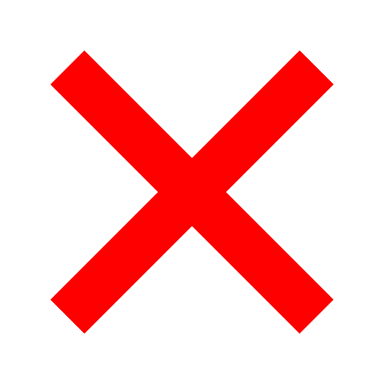 Collaborazione tra Commissione Parlamentare per l’Infanzia e l’Adolescenza e il CONI per l’istituzione e programmazione di corsi di formazione, anche in tema di prevenzione degli abusi sessuali, destinati agli operatori del settore sportivo.
94
4.5.2 – IL MONDO DELLO SPORT/Le iniziative di contrasto al fenomeno degli abusi sessuali/Le iniziative nazionali
ABUSI E MOLESTIE SESSUALI-LE INIZIATIVE DI CONTRASTO
95
4.5.2 – IL MONDO DELLO SPORT/Le iniziative di contrasto al fenomeno degli abusi sessuali/Le iniziative nazionali
Il Consiglio Federale della FGI ha recepito a propria volta le direttive del CIO in tema di Safeguarding Policy. 
La FGI ha istituito, in linea con la propria Safeguarding Policy, una Commissione di Salvaguardia, chiamata a svolgere un lavoro di sorveglianza, informazione, consulenza e impulso sul tema.
ABUSI E MOLESTIE SESSUALI-LE INIZIATIVE DI CONTRASTO
96
4.5.2 – IL MONDO DELLO SPORT/Le iniziative di contrasto al fenomeno degli abusi sessuali/Le iniziative nazionali
Il Consiglio Federale della FIDS ha nominato la Commissione per l’approfondimento e lo studio del progetto «Safeguarding Officer» per la predisposizione del «Regolamento per la tutela dei tesserati».
ABUSI E MOLESTIE SESSUALI-LE INIZIATIVE DI CONTRASTO
97
4.5.2 – IL MONDO DELLO SPORT/Le iniziative di contrasto al fenomeno degli abusi sessuali/Le iniziative nazionali
Il Consiglio Federale della FIPaV ha deliberato di integrare il proprio «Codice Etico» con le «Norme comportamentali in materia di prevenzione e repressione degli abusi sui minori».
ABUSI E MOLESTIE SESSUALI-LE INIZIATIVE DI CONTRASTO
98
4.5.2 – IL MONDO DELLO SPORT/Le iniziative di contrasto al fenomeno degli abusi sessuali/Le iniziative nazionali
La FIR si è dotata di «Linee Guida per la Tutela dei minori» - che hanno ottenuto il patrocinio dell’UNICEF – e di un «Vademecum breve per la valutazione e la gestione dei fenomeni di bullismo e goliardia nel rugby».
ABUSI E MOLESTIE SESSUALI-LE INIZIATIVE DI CONTRASTO
99
4.5.2 – IL MONDO DELLO SPORT/Le iniziative di contrasto al fenomeno degli abusi sessuali/Le iniziative nazionali
Il Consiglio Federale della FIS ha recepito le direttive del CIO del 2016 in tema di Safeguarding Policy, consistenti in un programma di attività finalizzate alla sensibilizzazione, alla prevenzione e al contrasto di molestie ed abusi in ambito sportivo. 
La FIS ha adottato, in linea con l’operato della FEI, una propria Safeguarding Policy, che ha istituito la figura del Safeguarding Officer, chiamato a svolgere un lavoro di sorveglianza, informativo ed educativo sul tema.
ABUSI E MOLESTIE SESSUALI-LE INIZIATIVE DI CONTRASTO
100
4.5.2 – IL MONDO DELLO SPORT/Le iniziative di contrasto al fenomeno degli abusi sessuali/Le iniziative nazionali
La FISE è stata la prima Federazione Sportiva Nazionale a istituire una «Commissione Antimolestie» e a redigere un «Codice Etico Comportamentale».
ABUSI E MOLESTIE SESSUALI-LE INIZIATIVE DI CONTRASTO
101
4.5.2 – IL MONDO DELLO SPORT/Le iniziative di contrasto al fenomeno degli abusi sessuali/Le iniziative nazionali
4.6 – Bullismo e cyberbullismo
102
IL BULLISMO NELLO SPORT
Fenomeno ancora poco scandagliato nello sport
Contrariamente a quanto avviene per la sfera sessuale, non corrisponde un quadro normativo penale dettagliato
In termini sportivi configura la evidente negazione di tutti i valori fondanti dello sport e delle competizioni e, pertanto, ben può trovare modalità di prevenzione, contrasto e repressione.
103
4.6 – IL MONDO DELLO SPORT/Bullismo e cyberbullismo
4.6.1 – Le strategie di prevenzioneal bullismo e cyberbullismo
104
STRATEGIE DI PREVENZIONE DEL BULLISMO E CYBERBULLISMO
105
4.6.1 – IL MONDO DELLO SPORT/Bullismo e cyberbullismo/Le strategie di prevenzione al bullismo e cyberbullismo
STRATEGIE DI PREVENZIONE DEL BULLISMO E CYBERBULLISMO
106
4.6.1 – IL MONDO DELLO SPORT/Bullismo e cyberbullismo/Le strategie di prevenzione al bullismo e cyberbullismo
4.6.2 – Le iniziative di contrastoal bullismo e cyberbullismo
107
Sul tema del bullismo/cyberbullismo è stato sottoscritto il 10 maggio 2019 un protocollo di intesa tra il MOIGE e il CONI volto a contrastare tali fenomeni nello sport, con il coinvolgimento della scuola e dell’associazionismo sportivo, studiando il fenomeno, diffondendo progetti educativi mirati e promuovere i corretti stili e comportamenti di vita e di gioco.
BULLISMO E CYBERBULLISMO-LE INIZIATIVE DI CONTRASTO
108
4.6.2 – IL MONDO DELLO SPORT/Bullismo e cyberbullismo/Le iniziative di contrasto al bullismo e cyberbullismo
4.6.2.1 – Le iniziative di contrato al cyberbullismo
109
L’Assessorato alle Politiche Educative del Comune di Venezia, insieme alla Fondazione Carolina, ha divulgato delle schede pratiche per aiutare i genitori a conoscere le più diffuse applicazioni di messaggistica, social network e chat.
CYBERBULLISMO-LE INIZIATIVE DI CONTRASTO
110
4.6.2.1 – IL MONDO DELLO SPORT/Bullismo e cyberbullismo/Le iniziative di contrasto al bullismo e al cyberbullismo/Le iniziative di contrasto al cyberbullismo
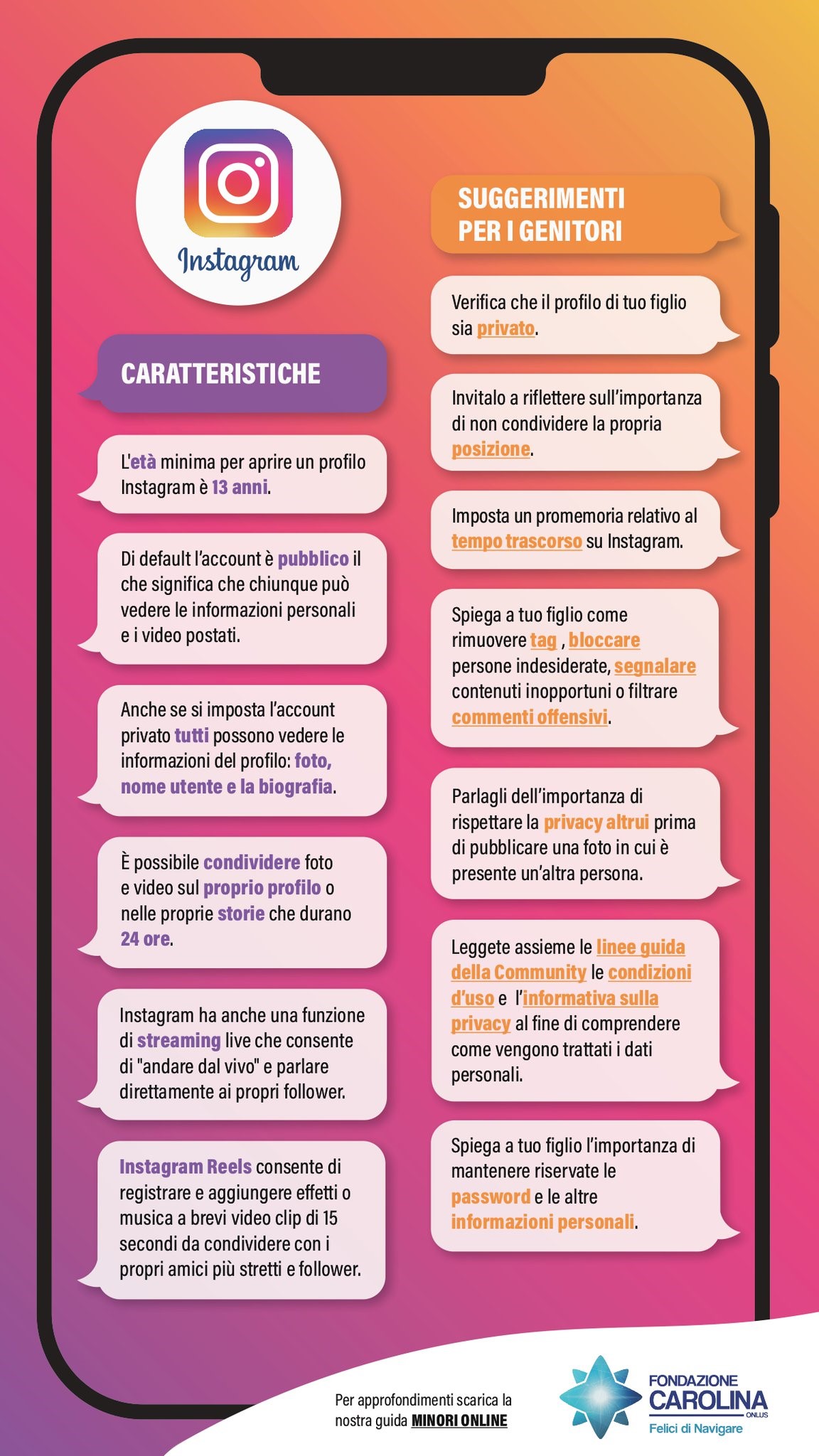 111
4.6.2.1 – IL MONDO DELLO SPORT/Bullismo e cyberbullismo/Le iniziative di contrasto al bullismo e al cyberbullismo/Le iniziative di contrasto al cyberbullismo
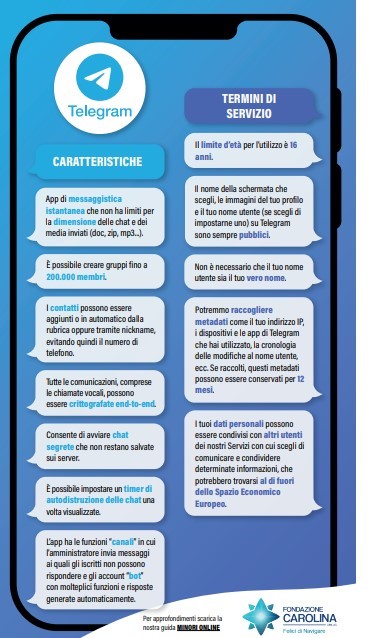 112
4.6.2.1 – IL MONDO DELLO SPORT/Bullismo e cyberbullismo/Le iniziative di contrasto al bullismo e al cyberbullismo/Le iniziative di contrasto al cyberbullismo
5. – LE «SAFEGUARDING POLICIES»
113
NECESSITÀ DELLE SAFEGUARDING POLICIES-PREMESSA
114
5. – LE «SAFEGUARDING POLICIES»
LE SAFEGUARDING POLICIES-IL CIO
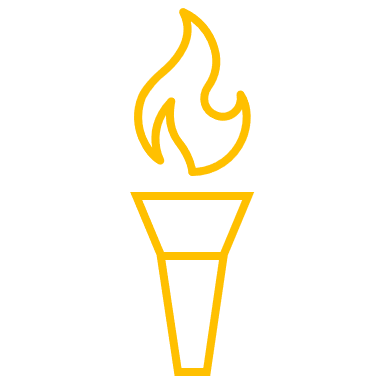 115
5. – LE «SAFEGUARDING POLICIES»
LE SAFEGUARDING POLICIES-COSA SONO?
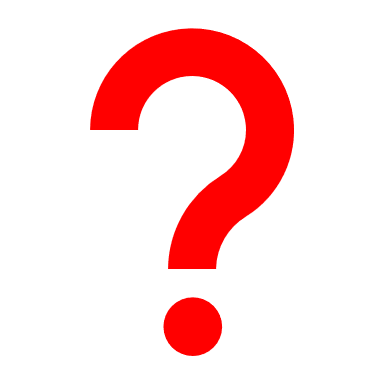 Le Safeguarding Policy sono tutte quelle azioni volte a promuovere il benessere e a proteggere gli atleti dal danno, dall’abuso e dal maltrattamento, prevenendo danni alla salute e allo sviluppo della personalità adottando azioni concrete atte ad ottenere i migliori risultati.
116
5. – LE «SAFEGUARDING POLICIES»
5.1 – Le strategie
117
LE SAFEGUarding policies-STRATEGIE
118
5.1 – LE «SAFEGUARDING POLICIES»/Le strategie
LE SAFEGUarding policies-STRATEGIE
119
5.1 – LE «SAFEGUARDING POLICIES»/Le strategie
5.2 – Le definizioni
120
LE SAFEGUARDING POLICIES-DEFINIZIONI
121
5.2 – LE «SAFEGUARDING POLICIES»/Le definizioni
5.3 – Le condotte vietate
122
LE SAFEGUARDING POLICIES-CONDOTTE VIETATE
123
5.3 – LE «SAFEGUARDING POLICIES»/Le condotte vietate
5.4 – La segnalazione
124
LE SAFEGUARDING POLICIES- SEGNALAZIONE
125
5.4 – LE «SAFEGUARDING POLICIES»/La segnalazione
LE SAFEGUARDING POLICIES
-
 SEGNALAZIONE
126
5.4 – LE «SAFEGUARDING POLICIES»/La segnalazione
6. – POLITICHE DI PREVENZIONE
127
POLITICHE DI PREVENZIONE
128
6. – POLITICHE DI PREVENZIONE
POLITICHE DI PREVENZIONE -FORMAZIONE
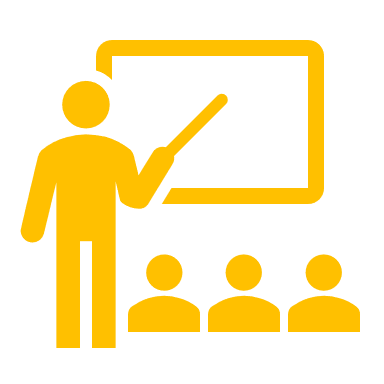 La formazione deve essere finalizzata, tra l’altro, a superare:
il timore di denunciare
la scarsa informazione sul fenomeno e su cosa costituisca abuso e molestia
il convincimento che l’assunzione di responsabilità riguardi solo altri
il retaggio culturale che favorisce l’abuso e la molestia
la sfiducia nell’efficacia delle procedure di segnalazione
e deve tenere conto del contesto di riferimento, delle diverse caratteristiche dei destinatari, delle modalità di somministrazione  in funzione dei destinatari stessi. 
La comunicazione interna, che veicoli le politiche e le procedure di contrasto agli abusi e molestie, è molto importante, e deve essere pianificata in modo da raggiungere tutti i soggetti interessati, soprattutto prima delle competizioni.
129
6. – POLITICHE DI PREVENZIONE
POLITICHE DI PREVENZIONE - OBIETTIVI
130
6. – POLITICHE DI PREVENZIONE
POLITICHE DI PREVENZIONE-SITUAZIONI E COMPORTAMENTI
131
6. – POLITICHE DI PREVENZIONE
POLITICHE DI PREVENZIONE- LA CULTURA DEL RISPETTO
132
6. – POLITICHE DI PREVENZIONE
POLITICHE DI PREVENZIONE-IL «PATTO DI CORRESPONSABILITÀ»
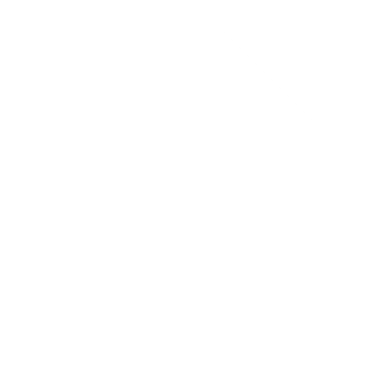 Uno strumento per ridisegnare i rapporti tra famiglie e agenzie educative potrebbe essere, in ambito sportivo, la definizione di un vero e proprio «Patto di corresponsabilità», che potrebbe essere sottoscritto dalle singole società sportive, dagli atleti tesserati o dai genitori degli atleti minorenni, così da individuare formalmente  e condividere i principi e i comportamenti che società sportiva, atleti e genitori si impegnano a rispettare, al fine di tutelare tutti i soggetti coinvolti, in un’ottica di piena trasparenza e di costruttiva collaborazione.
133
6. – POLITICHE DI PREVENZIONE
RICAPITOLANDO
134
IN CONCLUSIONE
135
promemoria
136
F. BETTI, Gli abusi sessuali nello sport, Tesi di Laurea in Diritto Penale, Università degli Studi di Genova - Scuola di Scienze Sociali - Corso di Laurea Magistrale in Giurisprudenza - Anno accademico 2019/2020

I. CAPRIOGLIO, Avvocato e saggista su temi socio-pedagogici. Membro del Segretariato ASviS -Alleanza italiana per lo Sviluppo Sostenibile. Già coordinatore del Tavolo tecnico sulle dipendenze presso il Ministero della Salute e Sindaco di Savona.
 
R. GRILLO, Abusi sessuali e bullismo nello sport, in Rivista di Diritto ed Economia dello Sport, Anno XVI, Fasc. 1/2020, SLPC, 2020

Editing a cura di L. Saccone, Segretario della Procura Generale dello Sport presso il CONI
TESTI DI RIFERIMENTO E CREDITI
137
APPENDICE
Il patto
di
corresponsabilità
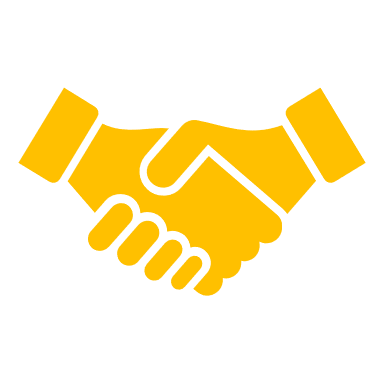 138
Il patto di corresponsabilità, sottoscritto dalla società sportiva, dagli atleti e dai genitori degli atleti minorenni, enuclea i principi e i comportamenti che società sportiva, atleti e genitori condividono e si impegnano a rispettare al fine di tutelare tutti i soggetti coinvolti, nel segno della trasparenza e della collaborazione.
PREMESSA
139
APPENDICE: IL PATTO DI CORRESPONSABILITÀ
NORME DI COMPORTAMENTOS O C I E T À  S P O R T I V A
140
APPENDICE: IL PATTO DI CORRESPONSABILITÀ
NORME DI COMPORTAMENTOA T L E T I
Gli atleti si impegnano a:
Rispettare il Codice etico della società sportiva, ove esista o quello della Federazione sportiva a cui appartiene la società.
Rispettare tutte le figure che operano all'interno della società sportiva e gli altri atleti nella loro individualità.
Collaborare nel costruire un ambiente sereno e solidale, mostrandosi leali.
Essere puntuali e frequentare con regolarità gli allenamenti.
Non fare uso di telefoni cellulari durante gli allenamenti e farne un corretto utilizzo all'interno degli spogliatoi (non effettuare riprese video o scatti fotografici in tali locali all'insaputa dei compagni o senza previo consenso). Improntare alla netiquette l'utilizzo dei social media (*). 
Rispettare gli spazi, gli arredi e gli effetti personali, promuovere le buone pratiche finalizzate a limitare gli sprechi.
Rivolgersi, in caso di necessità, al referente individuato dalla società sportiva.
_____________________________________________
(*) Sta diventando un'esigenza improcrastinabile coniugare le moderne tecnologie della comunicazione e dell'informazione (Tic) all'etica. Al cellulare come al web è necessario applicare regole, la netiquette come viene definito il galateo della rete, e limiti che ne permettano il corretto utilizzo e preservino, soprattutto i giovani, dalle influenze negative: l'obiettivo primario consiste nell'arginare il dilagare dell'intolleranza digitale, sdoganata da un linguaggio insultante e aggressivo, che si fa strada a colpi di tweet misogini, razzisti, omofobi, antisemiti tutti figli dell'odio che online è alimentato dalla de-individuazione dell'autore.
141
APPENDICE: IL PATTO DI CORRESPONSABILITÀ
NORME DI COMPORTAMENTOG E N I T O R I
142
APPENDICE: IL PATTO DI CORRESPONSABILITÀ